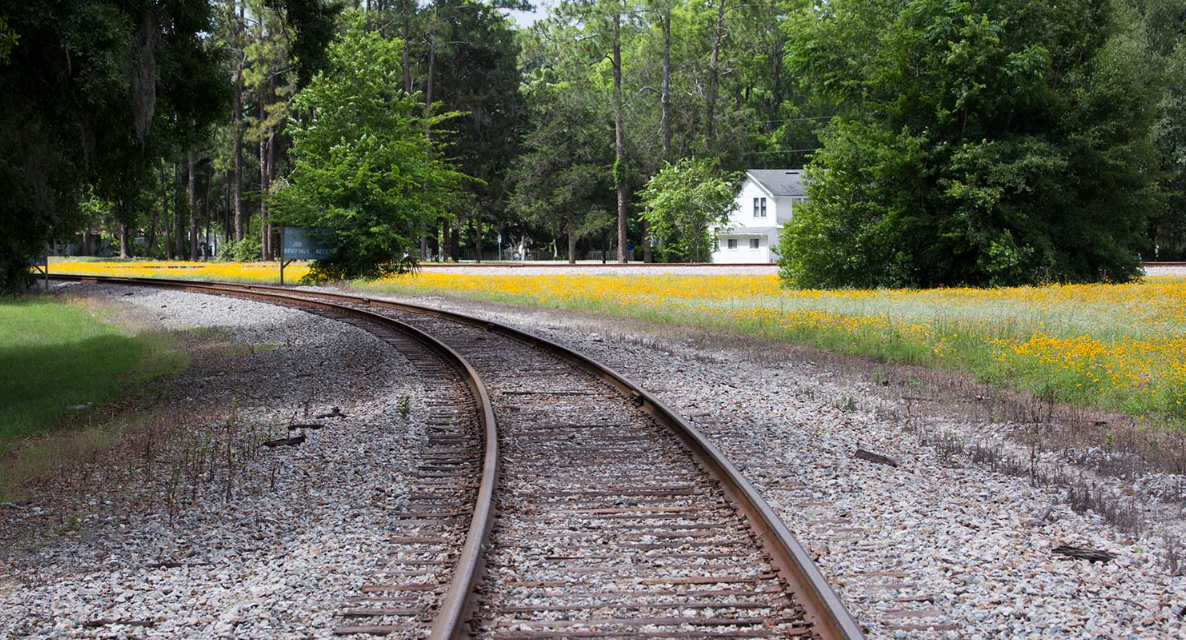 COMPREHENSIVE PLAN
PUBLIC OPEN HOUSE
ALL ARE WELCOME
DISCUSSION AND ACTIVITIES WILL BE RELATED TO: 
LAND USE > HOUSING > TRANSPORTATION
The City of Newberry has enlisted the services of CHW, Inc. to assist with the revision and overhaul of the Future Land Use Element, Transportation Element, and Housing Element of the City of Newberry Comprehensive Plan. The Comprehensive Plan is a required component of the State of Florida’s growth management legislation passed in 1985. A comprehensive plan provides the policy foundation for local planning and land use decisions on capital projects, conservation, housing, schools, public facilities, and open space. The comprehensive plan serves as a guiding document which local government legislation implements via laws and regulations. Come help shape the vision of Newberry’s growth over the next 20 years!
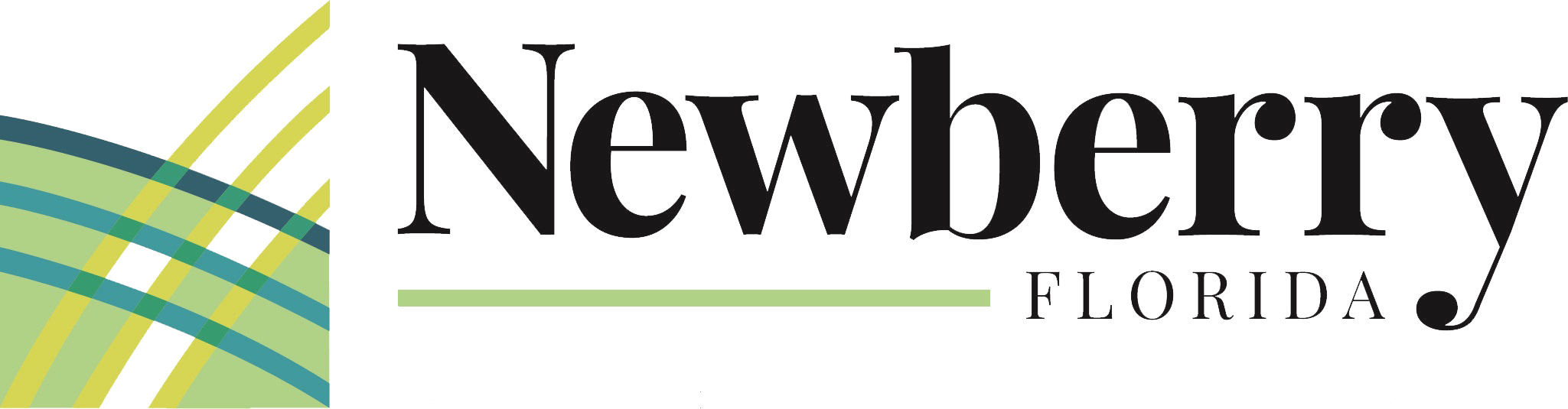 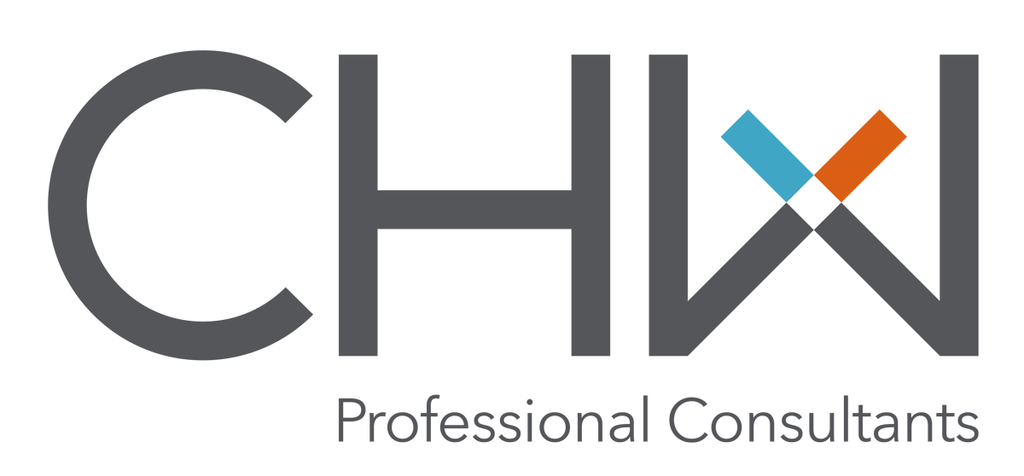 Tuesday, June 13th, 2023, 6:00 pm.
Mentholee Norfleet Municipal Building: 25420 W Newberry Rd.